The Joy of being Free in Christ
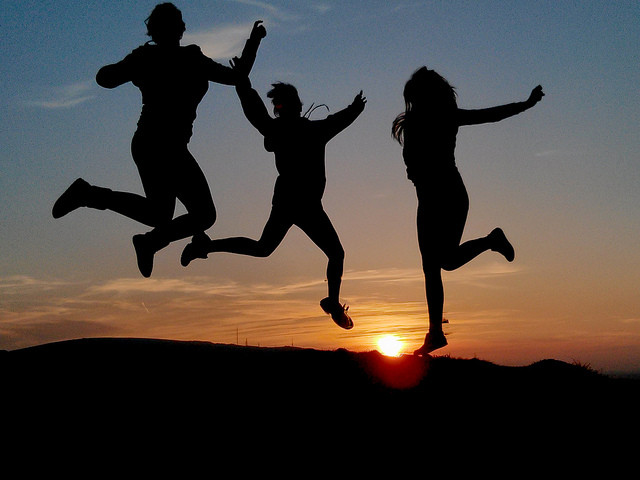 [Speaker Notes: Joy of kids after this week in picture!  Greater joy.  What changed Saul from being a violent, insolent, persecutor of Christ & His church to a humble, submissive, & obedient servant of His to where he could bring joy to others while suffering scourgings, enduring many death threats, & being imprisoned? Typrical Pharisee had no joy, gave lip service to the Lord, & refused to repent.  Our service can become just a ritual, go through the motions, give lip service.  Don’t let it happen to you.  There is joy in being a Christian!  God knows whether we have joy or not.]
[Speaker Notes: Joy of kids after this week in picture!  What changed Saul from being a violent, insolent, persecutor of Christ & His church to a humble, submissive, & obedient servant of His to where he could bring joy to others while suffering scourgings, enduring many death threats, & being imprisoned? Typrical Pharisee had no joy, gave lip service to the Lord, & refused to repent.  Our service can become just a ritual, go through the motions, give lip service.  Don’t let it happen to you.  There is joy in being a Christian!  God knows whether we have joy or not.   I only regret that I have but one life to lose for my country. Nathan Hale (6 June 1755 – 22 September 1776) was an American soldier and spy for the Continental Army during the American Revolutionary War. He volunteered for an intelligence-gathering mission in New York Citybut was captured by the British and executed.]